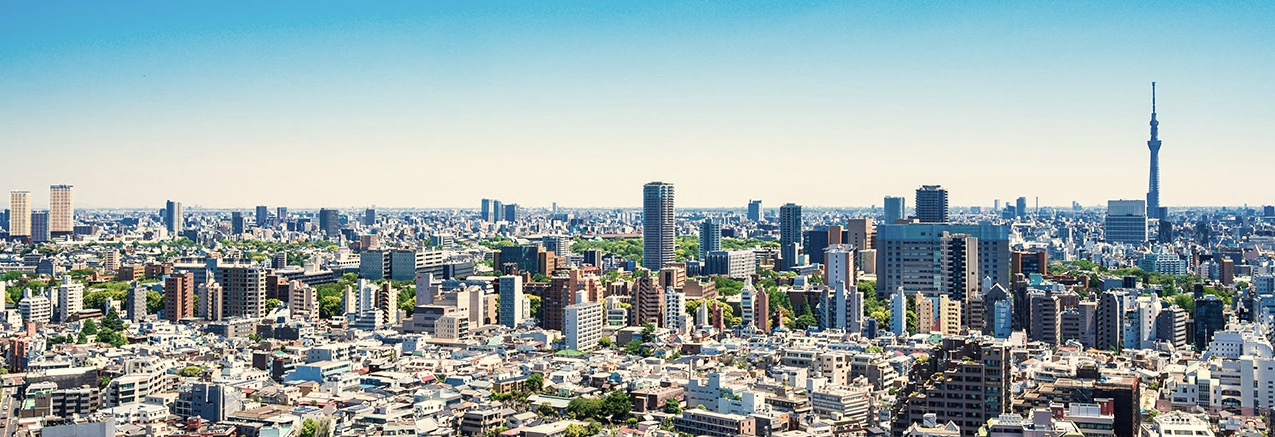 ГеоВЭБ - геоаналитическая система для принятия управленческих решений в сфере городской экономикиПитч-сессия 28 сентября
ГЕОВЭБ / Поддержка принятия ВЭБ.РФ 
инвестиционных решений в сферах городской экономики
Разработана по заказу Государственной корпорации  ВЭБ.РФ
Единая информационная среда взаимодействия ВЭБ.РФ, инициаторов (операторов) проектов, органов власти
Уникальный алгоритм оценки эффектов влияния от реализации инвестпроектов на развитие города, достижение национальных целей на базе демографической модели, модели системной динамики, модели «затраты-выпуск» , методики пространственного анализа
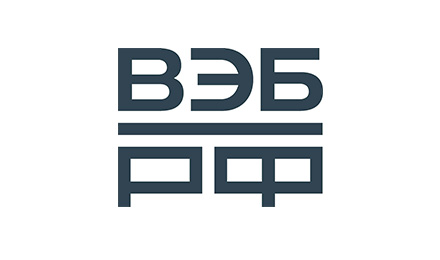 Данные о реальном потреблении по  700 видам товаров/ 115 видам услуг
70 слоев геоданных (данные о распределении населения, о местах проживания и работы, об объектах социально – экономического назначения, характеристиках, точках притяжения, автомобильных дорогах, радиусах пешей доступности и пр.)
200 социально-экономических показателей развития городов
7,8 млн бухгалтерских балансов по 85 ОКВЭД
Применение 
при принятия управленческих решений в сфере городской экономики
Отраслевой охват
17 отраслей городской экономики
(образование, здравоохранение, торговля, гостиницы, общепит, общественный транспорт, ЖКХ, предприятия промышленности)
География покрытия 
100  крупнейших городов, 3 городские агломерации
BIG DATA
по городам
30 расчетных показателей инвестпроектов
Онлайн расчет эффектов от реализации конкретного инвестиционного проекта
Расчет инерционных и инвестиционных сценариев развития каждого города
Расчет инвестиционных потенциалов по 17 отраслям каждого города
5 математических моделей
3 пространственные методики
Онлайн расчет локальных дефицитов обеспеченности и доступности для населения объектов социально-экономической инфраструктуры
приложение
ГЕОВЭБ / Поддержка принятия ВЭБ.РФ 
инвестиционных решений в сферах городской экономики
overall_0_132449082604686229 columns_1_132451425610517148 15_1_132449076936154019 18_1_132449076941164972 21_1_132449076945280977 22_1_132449077386060768 4_1_132450228806942005
ОПИСАНИЕ ПРОДУКТА
ТЕКУЩИЙ СТАТУС
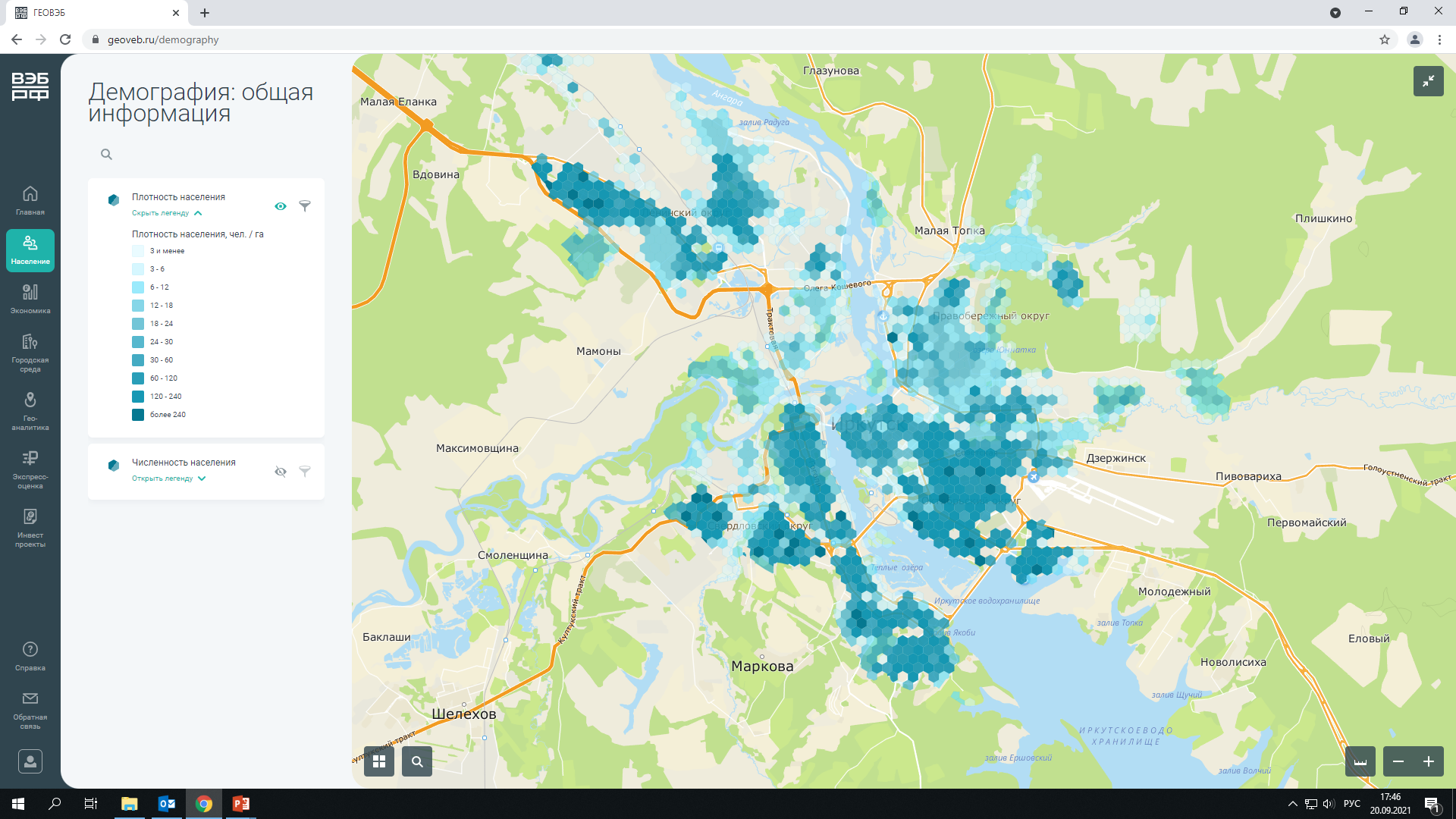 Об использовании геоаналитической системы ГеоВЭБ при оценке городской среды и экономики города Иркутска
Город: население
СТРУКТУРНЫЕ 
ИЗМЕНЕНИЯ

Сокращение общего населения города за счет миграции, уменьшение группы трудоспособного населения в особенности 20-25 лет
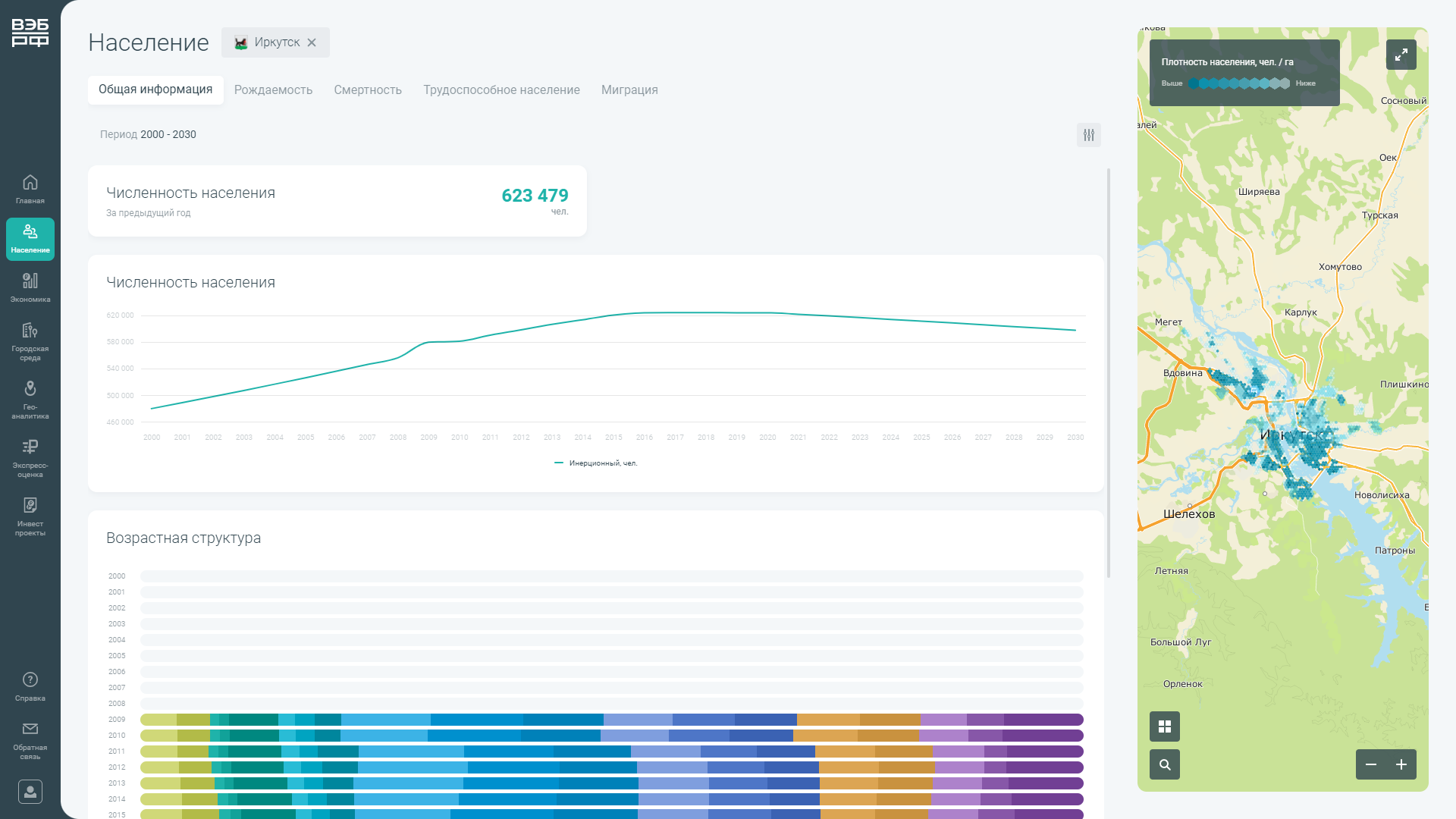 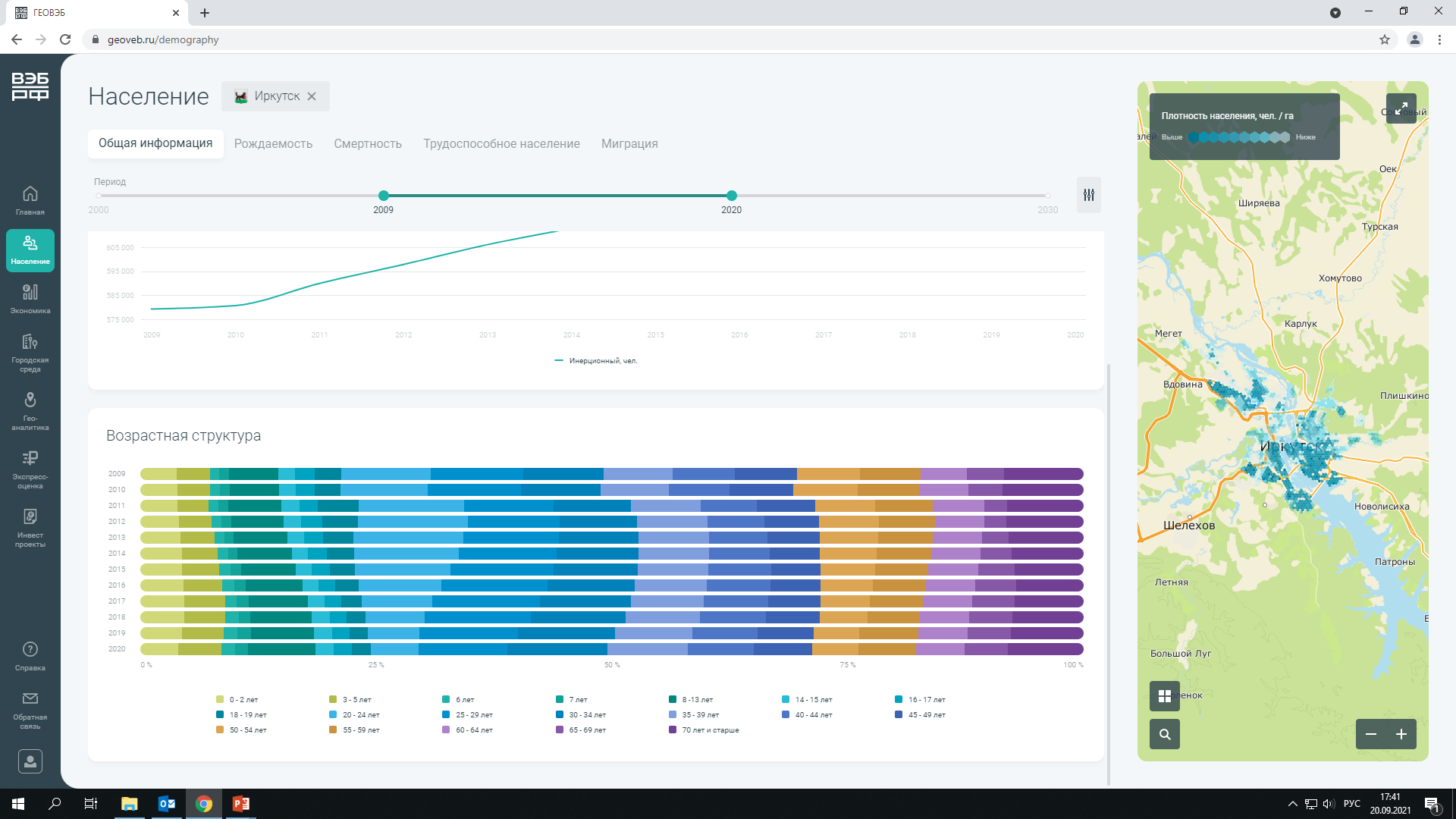 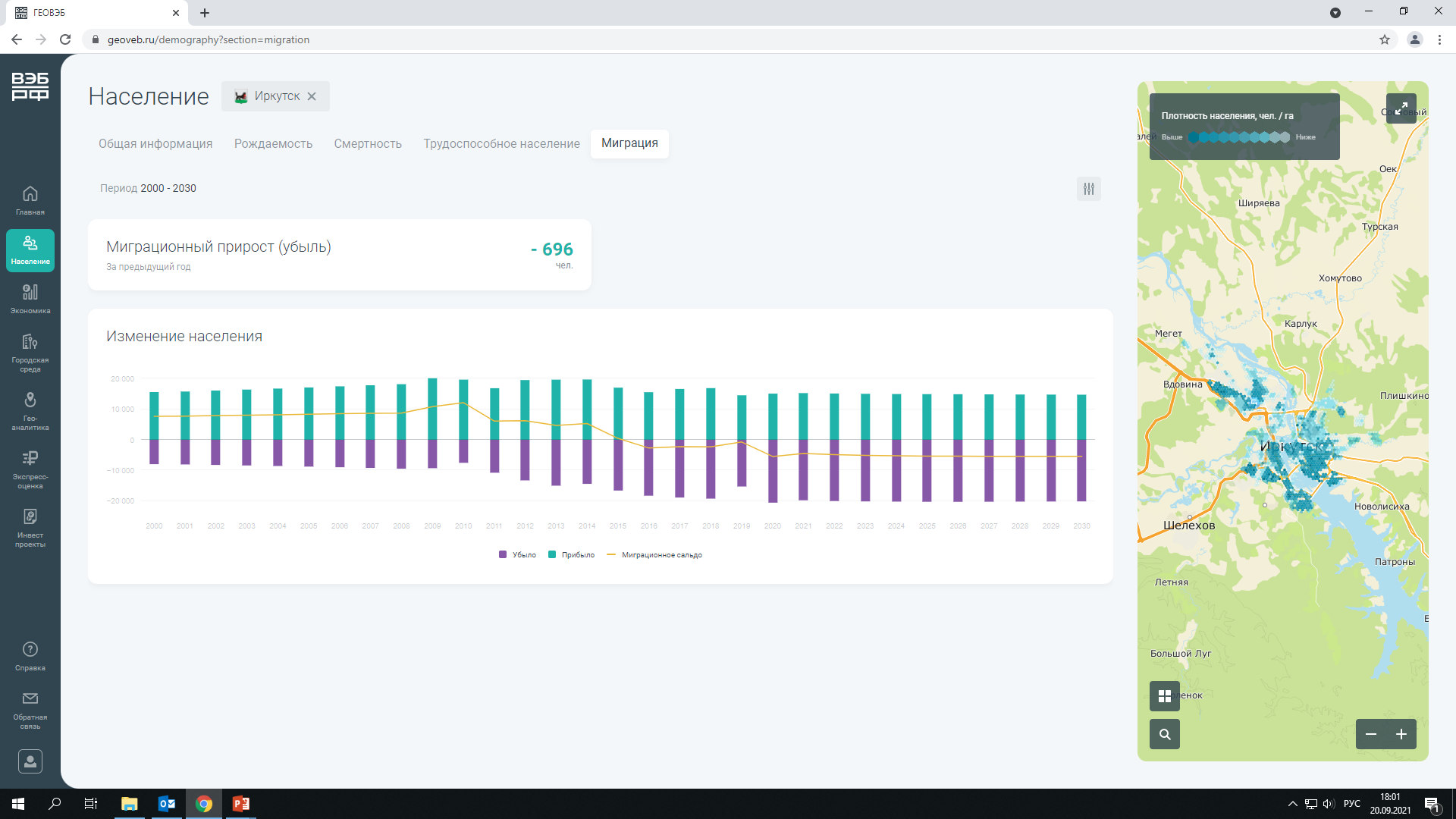 4
Об использовании геоаналитической системы ГеоВЭБ при оценке городской среды и экономики города Иркутска
Городская среда – обеспеченность школами
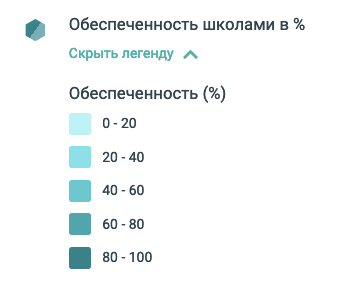 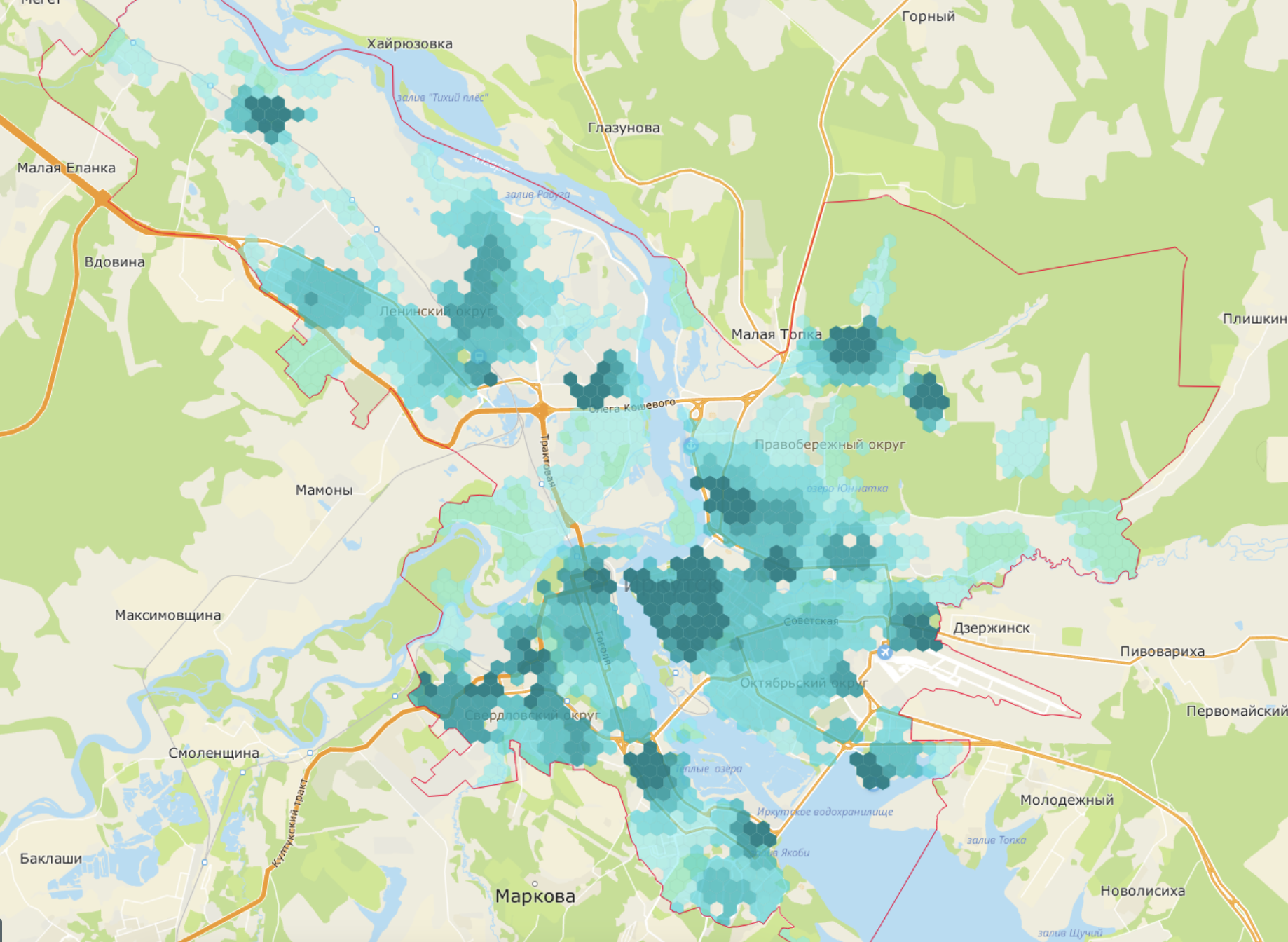 Обеспеченность школами 
низкая и неравномерная


Требуется строительство новых школ
5